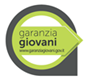 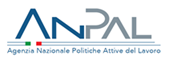 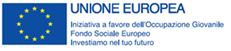 SECONDO RAPPORTO DI VALUTAZIONE DELLA GARANZIA GIOVANI E DEL PROGRAMMA OPERATIVO NAZIONALE INIZIATIVA OCCUPAZIONE GIOVANILA VALUTAZIONE DEI SERVIZI PER L’IMPIEGO.L’INDAGINE SUL GRADO DI SODDISFAZIONE DEGLI UTENTI Roberto LandiRoma, 5 luglio 2019CNEL
Struttura di ricerca e consulenza tecnico-scientifica I 
Monitoraggio e valutazione dei servizi per l’impiego e delle politiche occupazionali
Rilevazione sul grado di soddisfazione degli utenti
Metodologia: indagine CAWI, realizzata nei mesi di Maggio e Giugno 2018

Campione: 28.003 giovani, età 18–30 anni, che tra il Settembre 2016 e il Dicembre 2017
 sono impegnati nel programma Garanzia Giovani,
 non iscritti a GG hanno rilasciato una DID o aggiornato una SAP

Corrisponde ad un universo di 678 mila giovani suddiviso in popolazioni distinte: 
giovani GG presi in carico (21,7%)
giovani GG registrati non ancora presi in carico (4,8%) 
giovani GG che hanno concluso un percorso di politica attiva (32,6%)
giovani non iscritti in Garanzia Giovani (41,1%)
Aspettative degli utenti
– Oltre l’80% degli utenti è motivato dalla desiderio di trovare un lavoro (soprattutto fra gli utenti GG) o di ricevere aiuto nella ricerca di lavoro (specie tra gli utenti non GG)

– Incidenza modesta delle motivazioni legate alla formazione/riqualificazione

– Gli utenti con titoli di studio più alto sono motivati dalla ricerca di un lavoro coerente con le loro competenze

– Gli utenti con titolo di studio più basso sono orientati alla ricerca di un impiego quale che sia
Rapporto tra giovani presi in carico e Servizi per il lavoro
L’80% ha sottoscritto il Patto di servizio presso un CPI

Maggiore fidelizzazione dell’utenza CPI tra i presi in carico di Garanzia Giovani

Capacità di attrazione di nuova utenza da parte di GG a quattro anni dall’avvio (50,5 di «nuovi utenti»)

Capacità di finalizzazione della presa in carico:  
– giovani coinvolti in una politica offerta dalla struttura in cui hanno sottoscritto il Patto: +13%  tra gli iscritti a Garanzia Giovani
– giovani che non hanno mai ricevuto proposte di politica attiva: +10% tra i non iscritti a GG (11,4% utenti GG / 24% utenti non GG)
Grado di soddisfazione per i servizi ricevuti dai Servizi per il lavoro
«molto» o «abbastanza» soddisfatti nel complesso
No GG: 48,6%
GG: 50,1%



Il giudizio di soddisfazione risente del grado di coinvolgimento/attivazione dell’utente
Giovani soddisfatti dei servizi ricevuti al momento del colloquio
Giudizio sulla misura di politica attiva ricevuta
Utenti GG: giudizio sulla misura di politica attiva ricevuta